CH-6 MARGINALISATION AND SOCIAL JUSTICE
CIVICS
ADIVASI
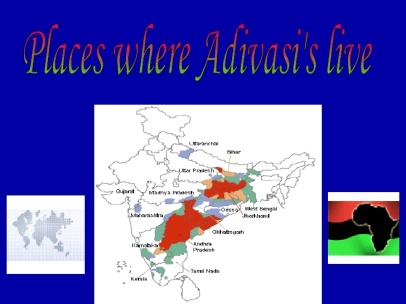 WHO ARE ADIVASIS?
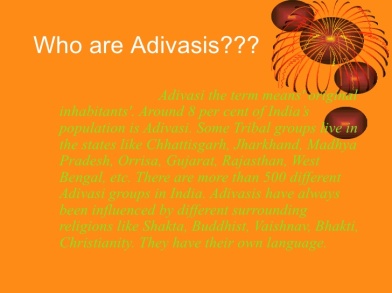 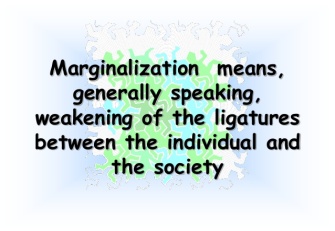 MINORITIES AND MARGINALISATION
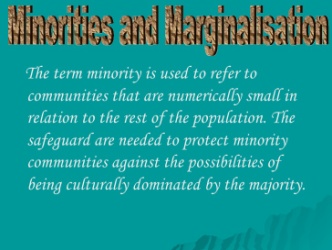 CONSTITUTIONAL AND LEGISLATIVE MEASURES
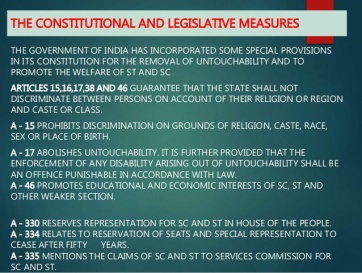 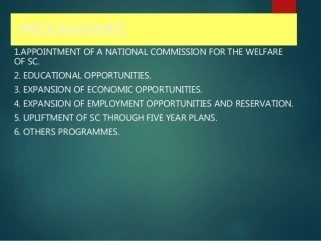 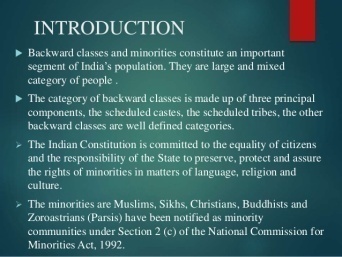 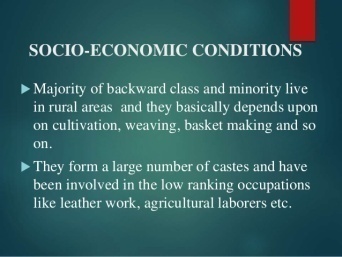 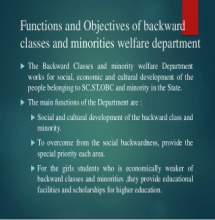 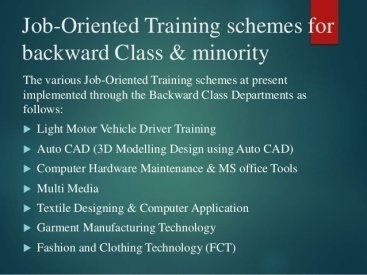 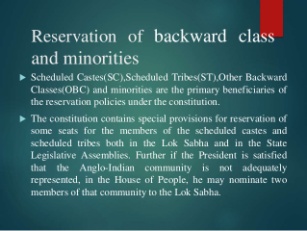 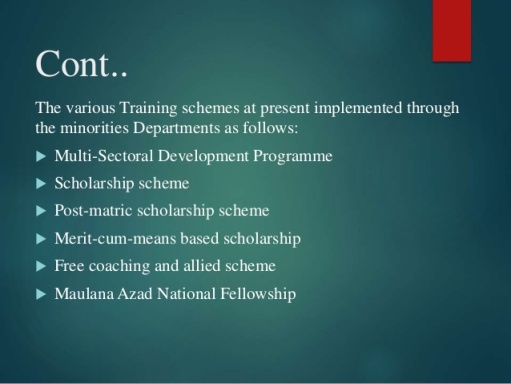 STATUS OF WOMEN
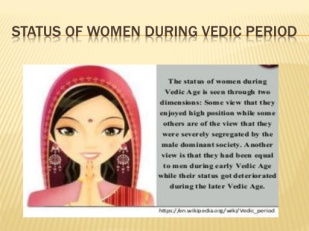 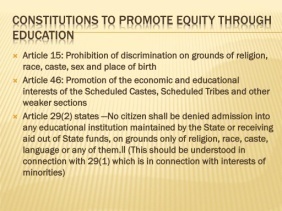 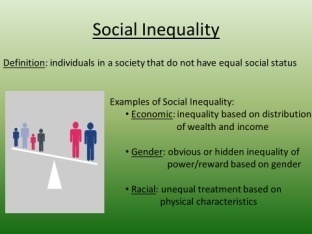 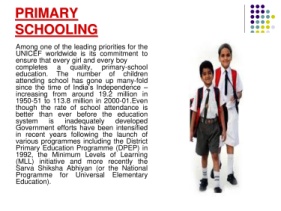 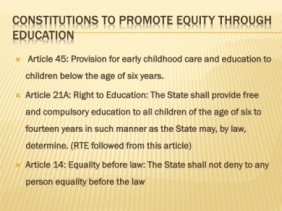 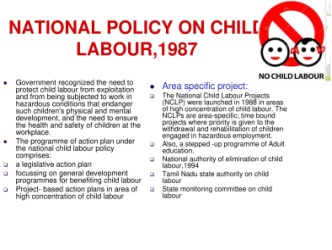 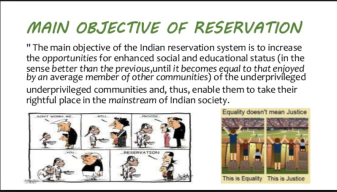 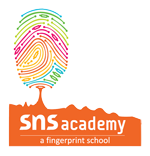 PREPARED BY

KALYANI S